PRISON REFORMS
ISSUES CONCERNING PRE-TRIAL DETENTION
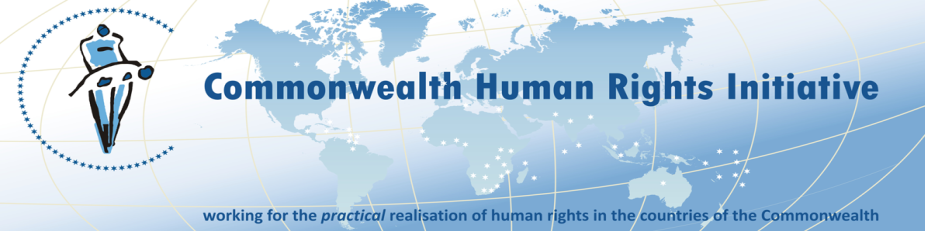 Swadhikaar
First Production
No First Production  of Under-trials within 24 hours in 40 %  of the cases.
Early Access to Counsel & Legal Aid- Lawyers Appointment
Access to counsel until first production only in  33%  cases.

 No Legal Representation  in 140 cases.

 120 cases referred to DLSA & confirmation  on appointment of lawyers
     from DLSA in  more than 70 cases
[Speaker Notes: 372 total]
Remand Practices
Out of the 104 Pre-charge-sheet cases, in 17 cases,  the remand  period was more than 15 days which is a clear violation of Section 167 (2)

   Out of the 104 Pre- charge sheet cases , 39% cases were remanded on the 14th & 15th day.

  Out of the 59 Post- Charge sheet cases, in 27 ( 45%) cases, the remand period was more than 15 days which is a clear violation of Section 309 (2)
Court Production Practice
Alwar Court Production Study :
 CHRI  filed an RTI in Alwar district prisons  to analyse  the  Court production practices in Alwar courts. Following information sought:
	       (i) Production Warrants of  under trial prisoners who had completed 1 year or more in 	prison as on 18 Oct 11
           (ii) Police Escorts Requisition forms for a quarter (1 June-30 Sept 11)
We observed 56 cases of 40 under trials and  the results of our analysis showed that out of 740 productions ordered by the court, only 427 actual productions  took place.  
Lack of police escorts accounted to 30% of  non - production. 
Also, while the average remand gap ordered by the court was 27 days,  due to this systemic non-production, the average gap between two productions was as high as 47 days.

Jodhpur Court Production Situation:
Jodhpur Central Jail: Letter  dated 2nd May ‘13 by the  Jail Superintendent, Jodhpur Central jail to the IPS, Police Commissioner, Jodhpur Metropolitan, Jodhpur. clearly underscores that shortage of police escorts is a systemic issue in Jodhpur. 
The letter mentions that observation of two  months data  reveals  that  67% productions  of under-trials in jodhpur central jail do not take place due to shortage of police escorts.
Vulnerable Categories Behind Bars
Rights of a Prisoner
Judiciary
PRISONER
Prison Authorities
Legal Services   Authority
Lawyers
THANK  YOU